自由研究レポート桜川は何故氾濫するのか？立体地形図による河川流域の読み取り
茨城県立並木中等教育学校
１年Ｃ組
吉田　宙
目次
研究の動機
研究の仮説・目的
研究の計画
研究の経過:立体地形図の作成
研究の経過：分水嶺の読み取り
研究の経過：現地踏査①
研究の経過：現地踏査②
研究の経過：現地踏査③
研究の経過：現地踏査：まとめ
研究の結果：桜川流域の特徴
研究の結果：その他の河川の流域の特徴
研究の結果：分水嶺の特徴など
研究の考察：桜川について
研究の考察：台風19号時の桜川
研究の考察：その他の河川について
研究の結論
研究の感想
参考資料
2
研究の動機
本自由研究の動機は２つ
2019年に、台風19号があり、土浦市にある桜川が大雨により増水し、氾濫して周辺の農地などに広い範囲で浸水被害をもたらした。そこで、桜川はどのくらい氾濫しやすいか、何故桜川が台風19号では氾濫に至ったか、このような災害を予測して早期避難につなげるにはどうしたらよいか、桜川周辺の他の河川ではどのくらい氾濫しやすいかということなどに興味を持ち、それを本自由研究で調べようと思った。
小学5年生の自由研究では、自分が当時通っていた小学校の学区の立体地形図を作成し、学区内に降った雨水の動きを調べ、学区内の浸水しない安全な場所を探した。このことを通して、もっとスケールを広げて雨水の流れ方を調べてみたいと思い、本自由研究をしようと決断した。
3
研究の仮説・目的
【仮説】氾濫は流域面積の大きさや形に関係するのではないか？
流域面積が大きかったら、その中に降った多くの雨水で川が増水し、氾濫しやすい状態になると思う。
【目的】本自由研究の目的は以下の通り。
桜川の流域範囲の読み取りを立体地形図を通じて行い、流域の大きさや形の特徴から、氾濫発生のしやすさについて明らかにする。
併せて、桜川周辺を流れるその他の河川（花室川、谷田川、小野川、恋瀬川、涸沼川、那珂川など）との比較を行い、それぞれの氾濫発生のしやすさについても明らかにする。
4
研究の計画
本自由研究は以下の手順で行った。
国土地理院ホームページの電子地図から立体地形図を作製する。
出来上がった立体地形図をもとに、分水嶺を読み取り、桜川とその周辺の川の流域と、その地形について理解する。
確認が必要な地点について、現地踏査を行う。
分かったことをまとめる。
5
研究の経過:立体地形図の作成
立体地形図は以下の手順で作成した。　
	①	国土地理院のホームページで、高さごとに色分けされた桜川流		域とその周辺の地形図を印刷する。
		※1　海抜0ｍ～50ｍは5ｍごとに色分けし、それ以上は赤色で			統一する。
		※2　海抜0ｍ～50ｍは0.2mmの紙、50m以上は普通のコピー紙			で印刷する。
		※3　縮尺が1:12500になるように印刷する。	
	②	地図の色をもとに、等高線を鉛筆で書く(間隔は色分け通り)。
	③	厚紙を用意して、地図を貼る（普通のコピー紙で印刷したもの		のみ）。
		※　この作業をすることにより、紙の厚さを0.4mmにする。
	④	カッターナイフで、鉛筆で書いた等高線に沿って切る。
	⑤	切ったものを、下から順に、5ｍ、10ｍ・・・50ｍ、100ｍ、			150ｍ・・・850ｍと重ねて、貼る。
完成した立体地形図の標高の縮尺は、50ｍ以上は1:12500となっており、実際のものと同じ形の地形だが、50ｍ未満は1:25000となっており、実際の地形の5倍起伏が激しくなっている。
6
研究の経過：分水嶺の読み取り
完成した立体地形図から、分水嶺を読み取った。
分水嶺の読み取り方は以下の通り。
立体地形図を用い、異なる２つの河川の間を通る尾根線（分水嶺）を探す。
詳しく分からない箇所は、国土地理院の電子地図を拡大して調べる。
分水嶺を読み取ることを通して、分水嶺は行政区画の境界や道路の上にあることが多いことが分かった。
7
研究の経過：現地踏査①
分水嶺が不明な地点や、その他現地確認をしたい地点を対象に現地踏査を行った。
8
研究の経過：現地踏査②
9
研究の経過：現地踏査③
10
研究の経過：現地踏査：まとめ
桜川中流（つくば市北部）には、広大な桜川上流域からの大量の雨水が集まる場所がある。
涸沼川にも、その広い上流域から流れてくる多量の雨水が集まる場所がある。
分水嶺は、人里離れた山奥にも、街の中にもある。
川の水源は、水田の水路や池であることが多い。
11
研究の結果：桜川流域の特徴
桜川は、桜川市から筑西市東部にかけて広がる大きな上流域を持つ。
その広大な土地の中に降った大量の雨水は、つくば市北部の、狭い河川敷を持つ中流で集められ、霞ヶ浦にそそぐことが分かった。
桜川の水源地は、水田の水路か池となっていた。
12
研究の結果：その他の河川の流域の特徴
涸沼川は、笠間市をすっぽり覆うほどの広い流域を持ち、笠間市北部に降った多くの雨水を河川敷がとても小さい中流域に集め、涸沼にそそぐ。
恋瀬川は、石岡市を大体覆うほどの広大な流域を持ち、東部以外の石岡市などに降った多くの雨水を集め、霞ヶ浦北部にそそぐ。
つくば市内の桜川、小貝川を除く河川（小野川、谷田川、花室川）は、上流に大きな流域を持たない。
13
研究の結果：分水嶺の特徴など
分水嶺は、行政区画の境界と一致していることが多い。
道路は、尾根線や谷線に沿っていることが多く、分水嶺の判断の基準になることがある。
分水嶺は、深い山奥にも、人通りの多い街の中にもある。
14
研究の考察：桜川について
桜川は、流域面積、特に上流域の面積が広大であるから、氾濫しやすい。
上流の大量の水が集まるつくば市北部の中流域では、氾濫の恐れがあるため、上流の大雨に十分注意する必要がある。
下流域では、大雨が降ってなくても、上流域（桜川市、筑西市など）に強い雨が降っていたら、桜川の氾濫に警戒する必要がある。
15
研究の考察：台風19号時の桜川
2019年10月、日本列島に台風19号が上陸し、各地に甚大な被害をもたらした。桜川では、13日に増水し、つくば市の7か所で氾濫（越水または漏水）が起こった。下流域である土浦市でも桜川が増水し、氾濫寸前だった。右の図は、台風19号時の総雨量である。桜川の中・下流域では、それほど強い雨は降っていない。しかし、上流域である桜川市に注目すると、オレンジ色の表示があり、大雨が降っていた。桜川は桜川市のほとんどを含むほど大きな上流域を持っているために、この大雨で降った大量の雨水が桜川に流れ、他の地域の雨水も加わり一気に下流に向かって流れたことで、水位が上昇し、氾濫に至ったと考えられる。
台風19号の事例は、下流域では大雨が降ってなくても、上流域（桜川市、筑西市など）に強い雨が降っていたら、桜川は氾濫する恐れがあるということの裏付けとなる。
台風19号の事例から、河川の氾濫はその流域の規模に関係するということが分かった。
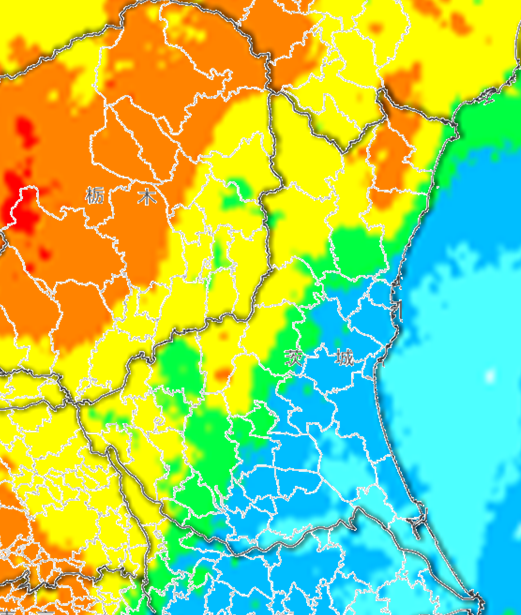 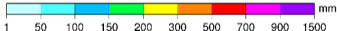 総雨量（令和元年10月10日1時～13日24時）
日本気象協会防災レポート　2019.11.6
https://www.jwa.or.jp/news/2019/11/8535/
16
研究の考察：その他の河川について
桜川・小貝川以外の土浦・つくば市内の河川：谷田川、小野川、花室川
上流域の面積が小さいため、氾濫する可能性は低い。
涸沼川
中・上流域である笠間市に広大な盆地があるので、下流域では、笠間市の大雨に注意が必要である。
涸沼川上流域～中流域に降った雨水が集まる、友部IC近傍の中流周辺では、笠間市北部の大雨に注意が必要である。
恋瀬川
筑波山東麓に広大な盆地があり、下流域は同東麓の大雨に要注意。
ただし、恋瀬川河口と東麓は近いため、大雨の判断はしやすいと思われる。
また、下流域では、石岡市北部・西部・南部・かすみがうら・土浦市の北部の大雨にも注意が必要である。
17
研究の結論
桜川は、流域面積が大きく、特に上流の面積が広いので、中・下流域で氾濫しやすい。
桜川の中・下流域では、上流の桜川市・筑西市東部の大雨情報に注意する必要がある。
桜川のように、下流域と上流域が遠い河川において流域面積が広い河川（涸沼川など）の場合、上流域の大雨に十分注意する必要がある。
土浦、つくば市の花室川、谷田川、小野川は、上流域の流域面積が狭く、氾濫の危険性は少ない。
涸沼川は、笠間市の広大な盆地が上流にあるため、茨城町などの涸沼川下流域では、笠間市の大雨情報に注意する必要がある。
18
研究の感想
この研究を通して、身の回りの川の氾濫のしやすさについてよく知ることができた。この知識を防災に生かしていきたい。
この研究を通して、驚いたことがたくさんあった。
そのうちの１つが、桜川の長さのことである。栃木県から流れるくらい長いとは知らず、びっくりした。
一般のネット地図では、お店などは詳しく載っていても、地形は読めない。自然災害は地形に依存することが多く、普段から地形図を読んで、慣れ親しむことは、防災に役立つと思った。
地理院地図を詳しく見ることで、水の流れが分析できた。
19
参考資料
国土地理院 地理院地図(電子国土Web)https://maps.gsi.go.jp
日本気象協会防災レポート　2019.11.6https://www.jwa.or.jp/news/2019/11/8535/
NPO法人　Newsつくば　2019.10.15【台風19号】桜川、つくば市北部7か所で越水や漏水https://newstsukuba.jp/19124/15/10/
20